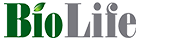 BioLife2024
行业PPT模板http://www.1ppt.com/hangye/
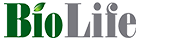 BioLife2024
Content
Content
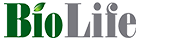 BioLife2024
PART.01
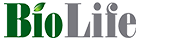 Part 01